4 MAJA
MIĘDZYNARODOWY DZIEŃ STRAŻAKA
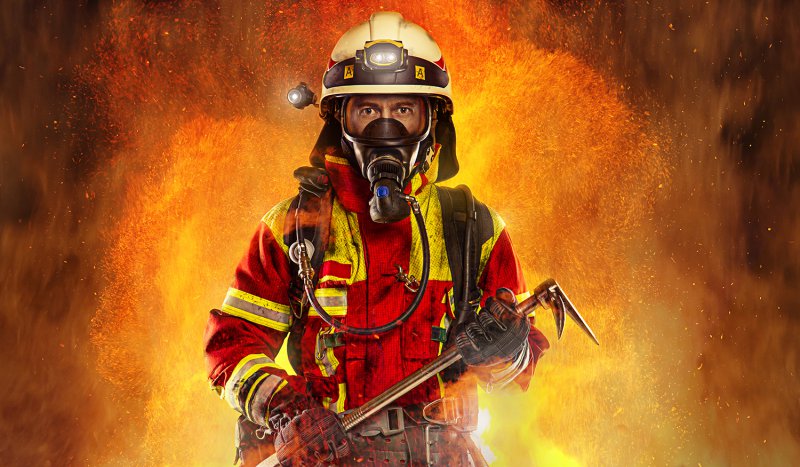 Kim jest strażak?
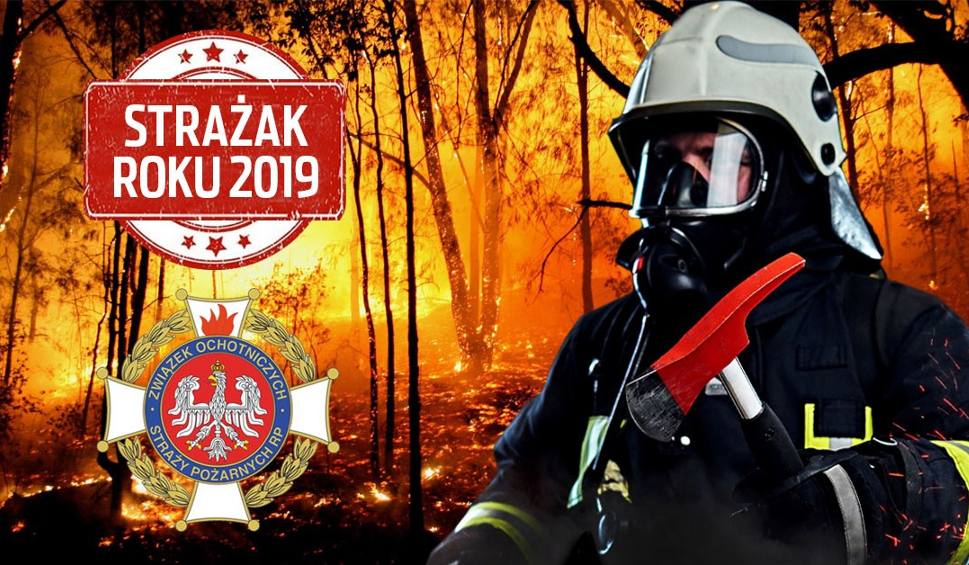 Strażak to osoba, która pełni służbę w Państwowej  Straży Pożarnej.
Jak zostać strażakiem?
Zawodowi strażacy w przeciwieństwie do ochotników, muszą zdać wieloczęściowy egzamin.
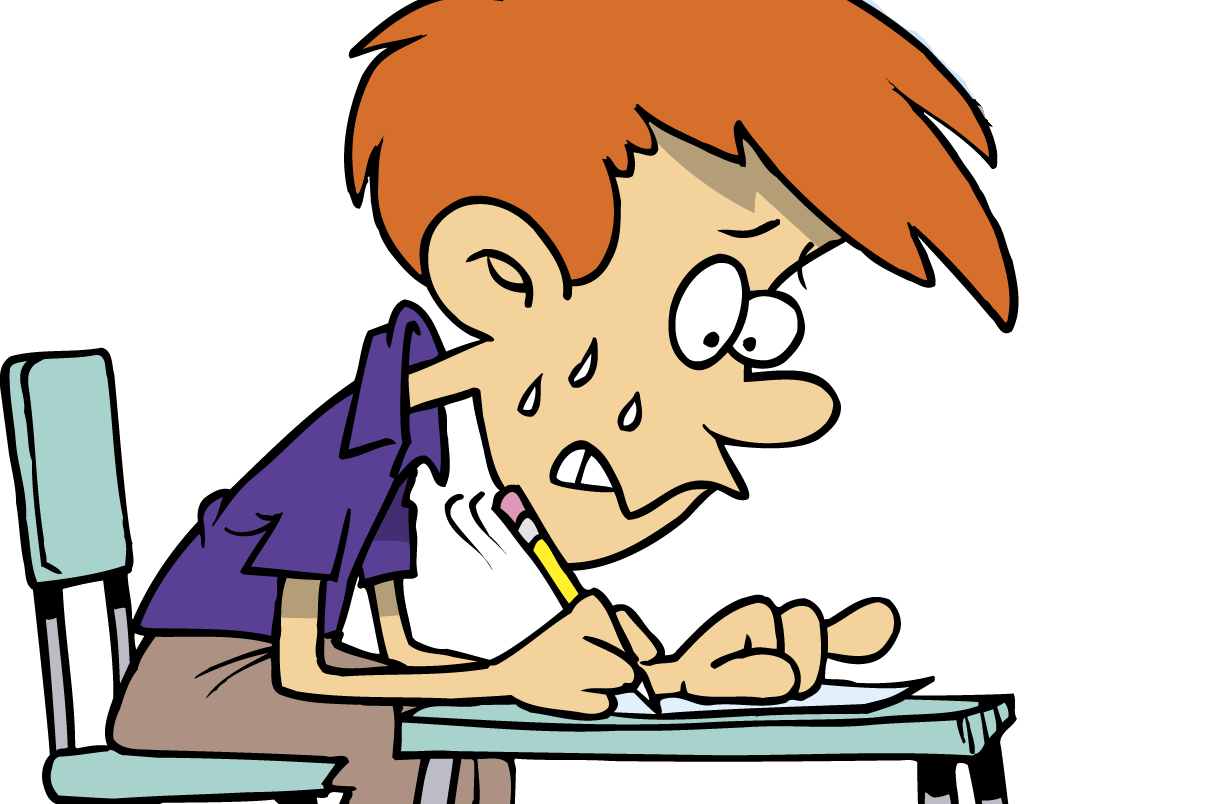 Egzamin ten składa się z następujących części:
test wiedzy
rozmowa kwalifikacyjna
test sprawności fizycznej
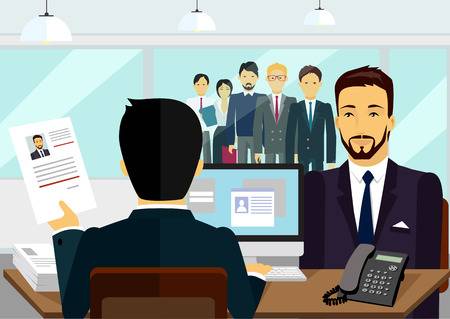 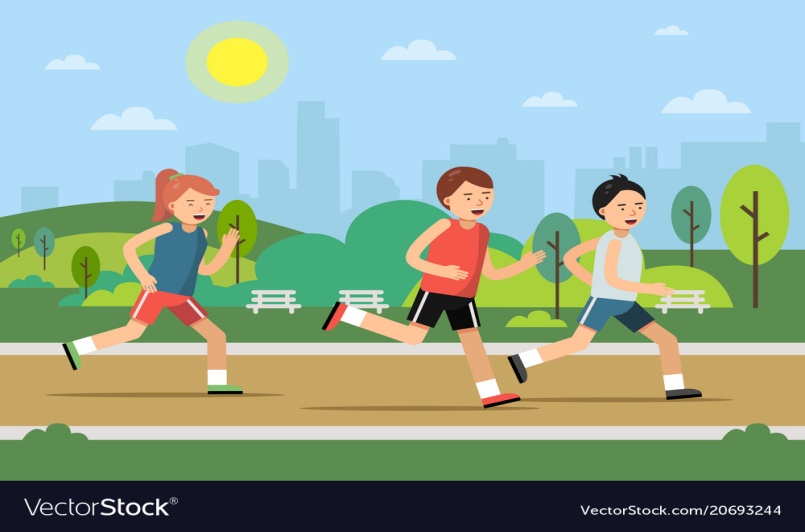 Ubiór strażacki
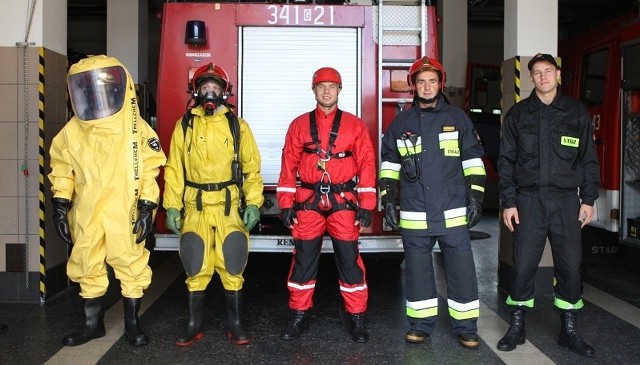 Mundur koszarowy
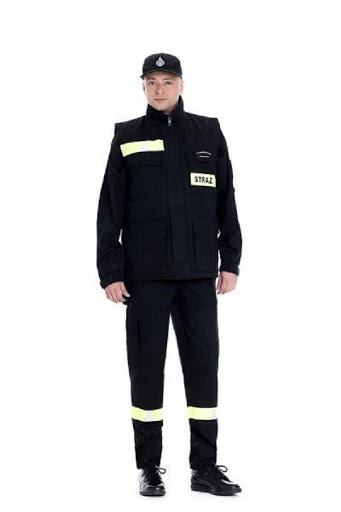 czapka koszarowa
taśmy odblaskowe
Wszyscy strażacy na całym świecie mają na ubraniach taśmy odblaskowe i fluorescencyjne, dzięki którym są bardzo dobrze widoczni po zmroku.
Mundur specjalny bojowy
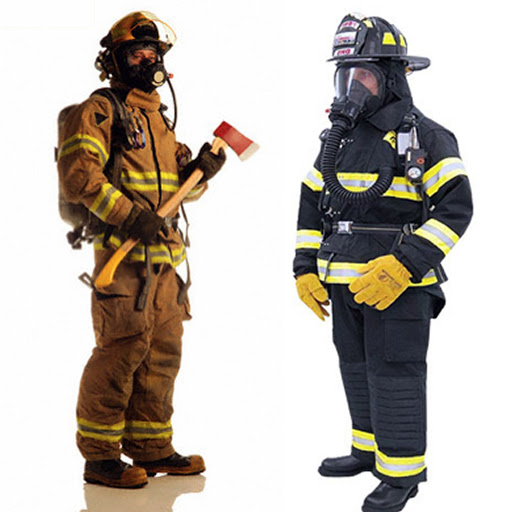 hełm
maska oddechowa i butla z tlenem
kominiarka
niepalna
pas
kurtka
ochronna
narzędzia
rękawice
taśma odblaskowa i fluorescencyjna
spodnie ochronne
buty
Kombinezon chemoodporny
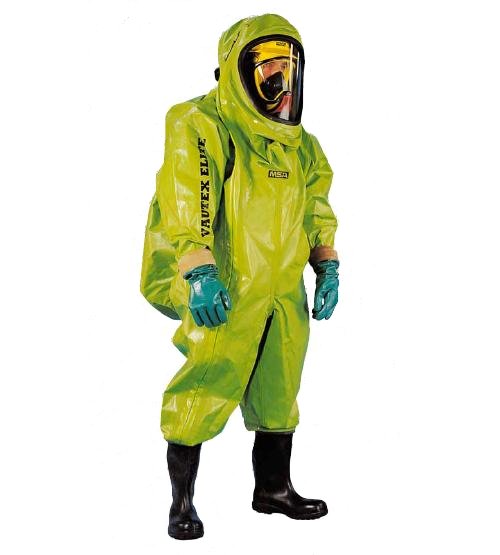 hełm
aparat oddechowy znajdujący się wewnątrz kombinezonu
szyba ochronna
kombinezon
podwójne rękawice
specjalistyczne gumowe obuwie
Strażacy na świecie
Każdy kraj ma swoją Straż Pożarną, która pomaga ludziom w niebezpieczeństwie.
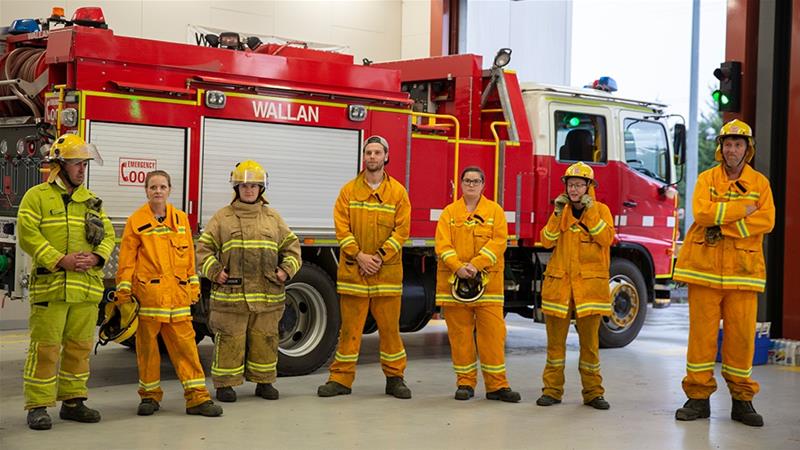 Australia
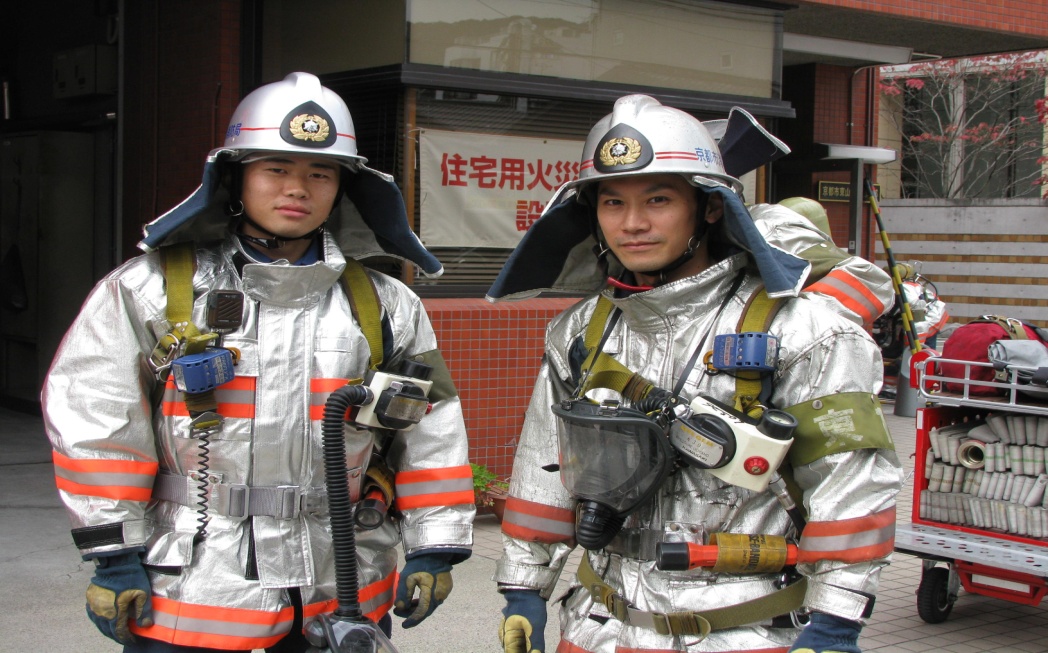 Japonia
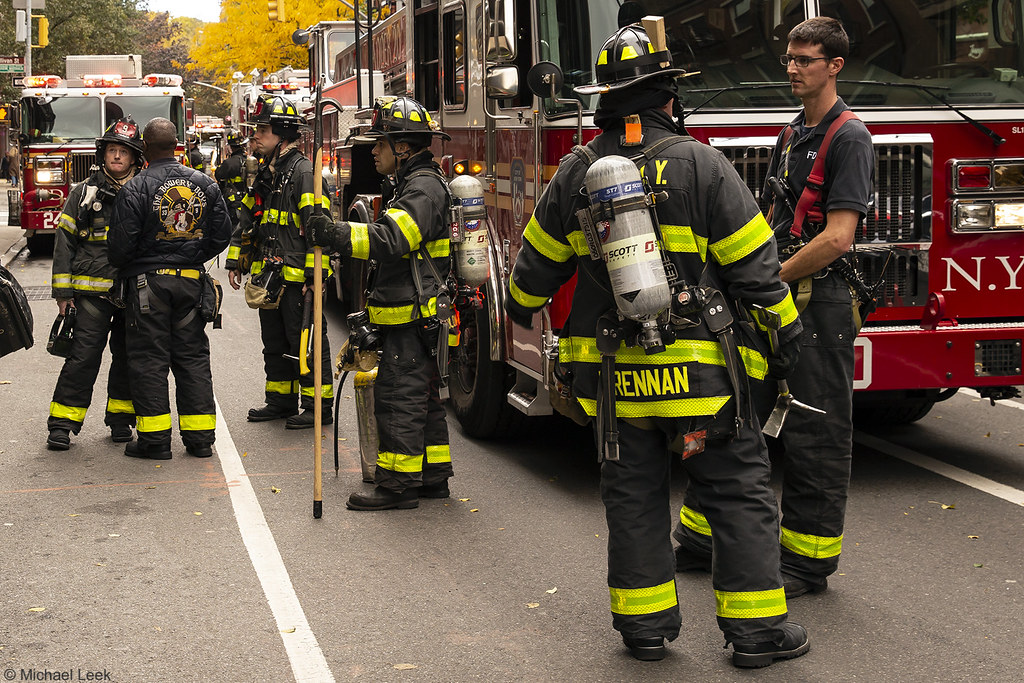 Nowy Jork
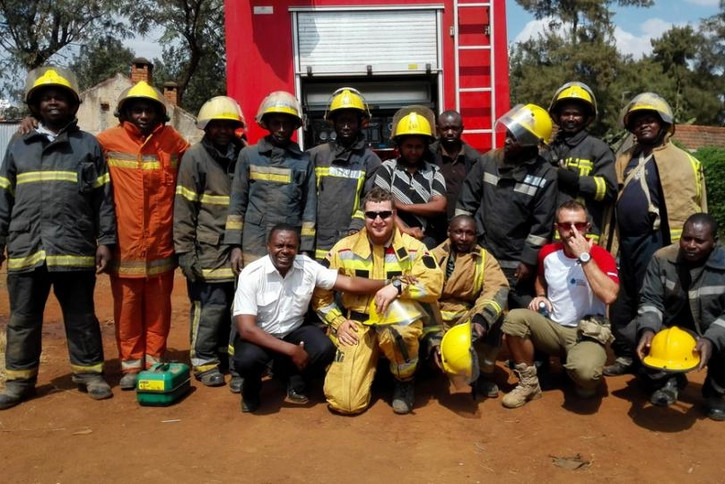 Kenia
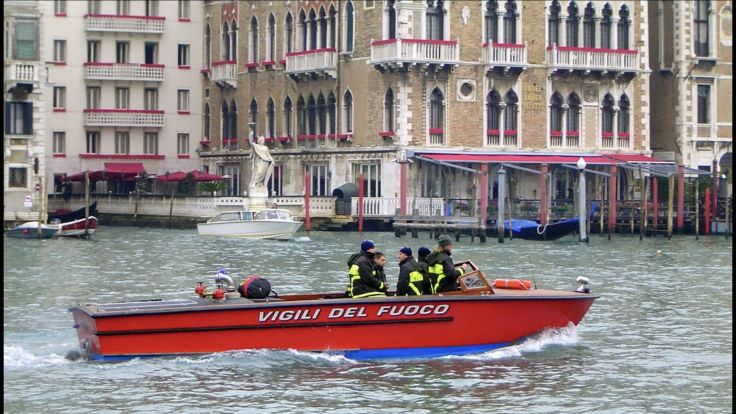 Wenecja
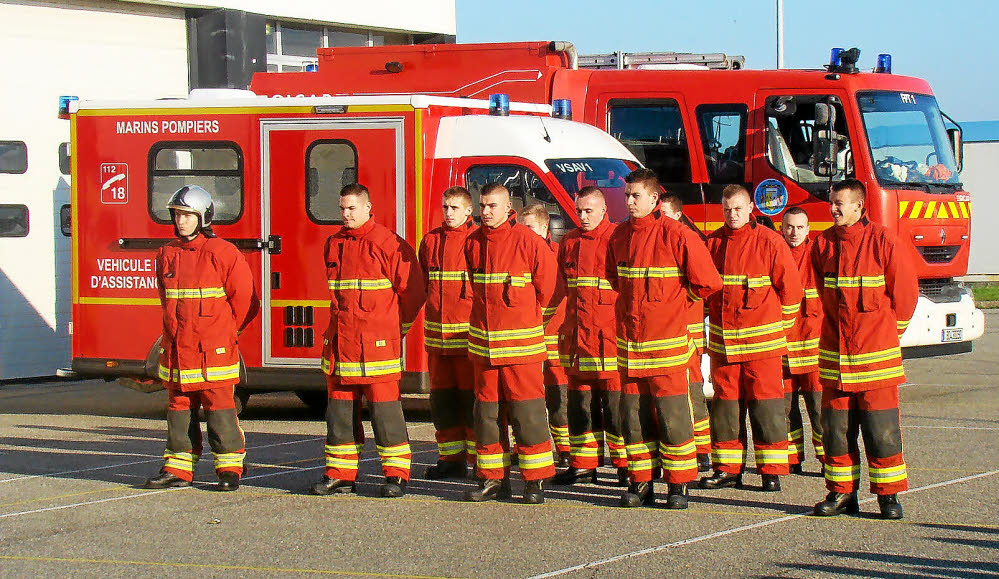 Francja
Jak strażacy współpracują?
Zdarza się, że w wiadomościach słyszysz o trzęsieniu ziemi, wielkiej powodzi, albo innej katastrofie w jakimś kraju. W takich sytuacjach strażacy z całego świata zjeżdżają się do tego kraju, żeby pomóc miejscowym strażakom. Razem pracują dużo szybciej i mogą uratować więcej osób. Bez pomocy, miejscowi strażacy nie daliby sobie rady.
Strażak do zadań specjalnych
Wszyscy strażacy gaszą pożary i ratują ludzi, którzy się znaleźli w tarapatach. Niektórzy uczą się dodatkowo wykonywać zadania specjalne.
Ratownictwo poszukiwawcze
Polega na zlokalizowaniu i wydobyciu ludzi z zawalonych budynków w czasie katastrof budowniczych, trzęsień ziemi, zaginięć na terenach podmokłych np.: bagnach, ruchomych piaskach, mokradłach.
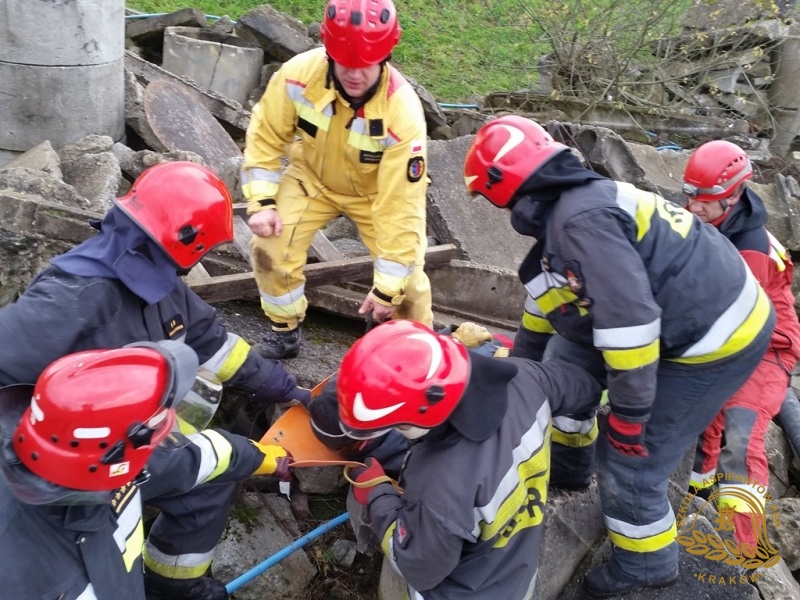 Ratownictwo chemiczne
Polega na neutralizacji czynników chemicznych oraz ochrony ludności, zwierząt gospodarskich i środowiska przyrodniczego, w czasie ataków terrorystycznych z użyciem broni chemicznej, katastrof chemicznych i niektórych katastrof drogowych.
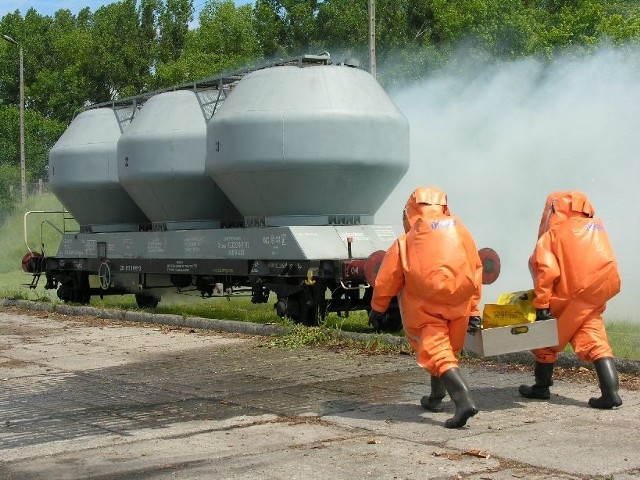 Ratownictwo wodne
Sprowadzają się do wykonywania wszystkich niezbędnych działań na wodzie, jak i pod jej powierzchnią na obszarze wszystkich wód śródlądowych oraz rewirach jednostek portowych.
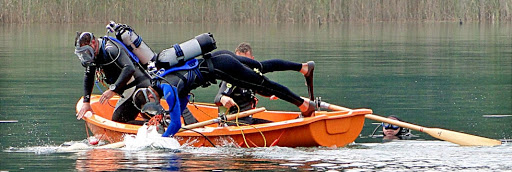 Ratownictwo medyczne
Polega na udzieleniu kwalifikowanej pierwszej pomocy przed przybyciem fachowych służb medycznych lub w miejscach, gdzie służby te dotrzeć nie mogą.
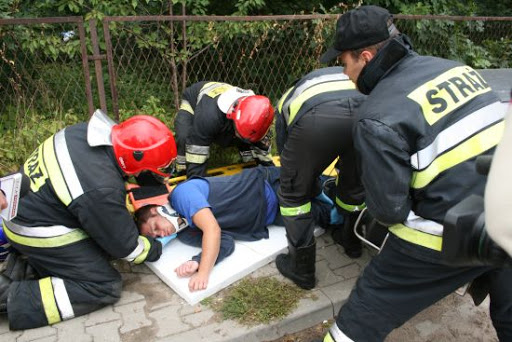 Ratownictwo wysokościowe
Sprowadza się do wykonywania wszystkich niezbędnych działań na wysokości np.: podczas ewakuacji z bardzo wysokich budynków.
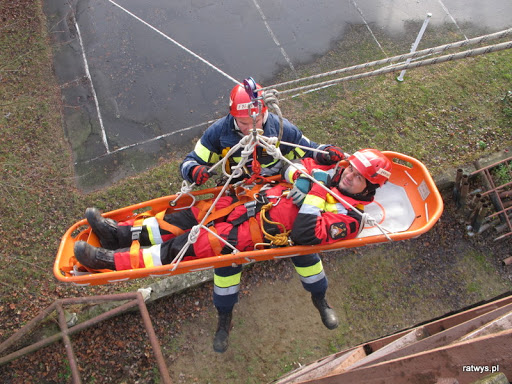 Pojazdy w Straży Pożarnej
Wóz strażacki z drabiną
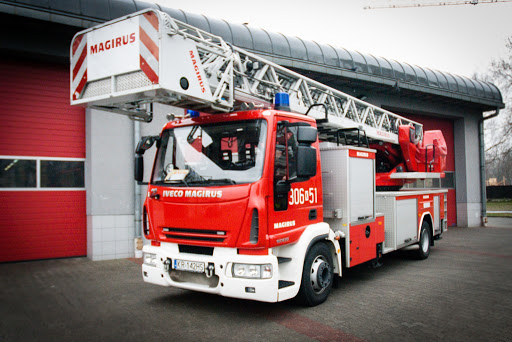 Jak wysoka jest drabina?
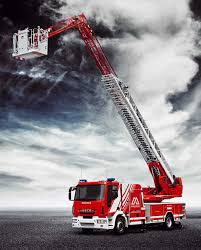 Jeżeli pożar wybuchnie w bardzo wysokim bloku, przy pomocy wielkiej drabiny można ewakuować ludzi z mieszkań przez okna budynku. Drabiny strażackie mogą mieć różne rozmiary. Najwyższa w Polsce ma ok. 50 metrów i sięga szesnastego piętra. 
Wielkie drabiny umożliwiają też gaszenie pożarów od góry, wtedy woda leci na ogień, tak jakby padał deszcz.
Samochód gaśniczy z autopompą
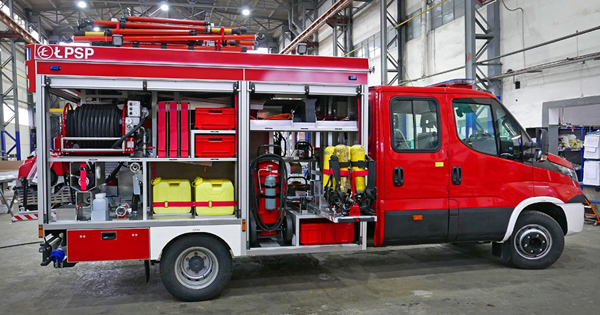 Skąd się bierze woda w wężu?
Na ulicach, przy krawężnikach stoją czasem hydranty, z których strażacy mogą pobierać wodę w czasie akcji gaśniczej. Wodę z hydrantu doprowadza się wężem do samochodu. Znajdująca się tam autopompa pozwala podawać wodę szybko i pod dużym ciśnieniem. Potem strażacy przyczepiają swoje długie węże do pompy w samochodzie i są gotowi do gaszenia pożaru.
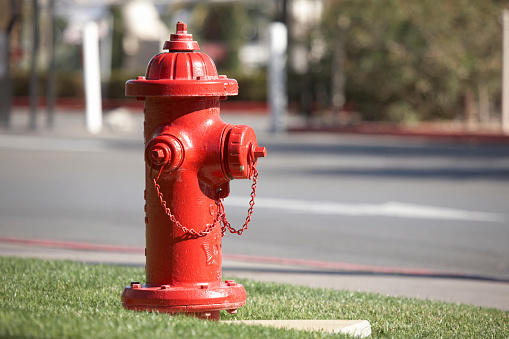 Samolot gaśniczy
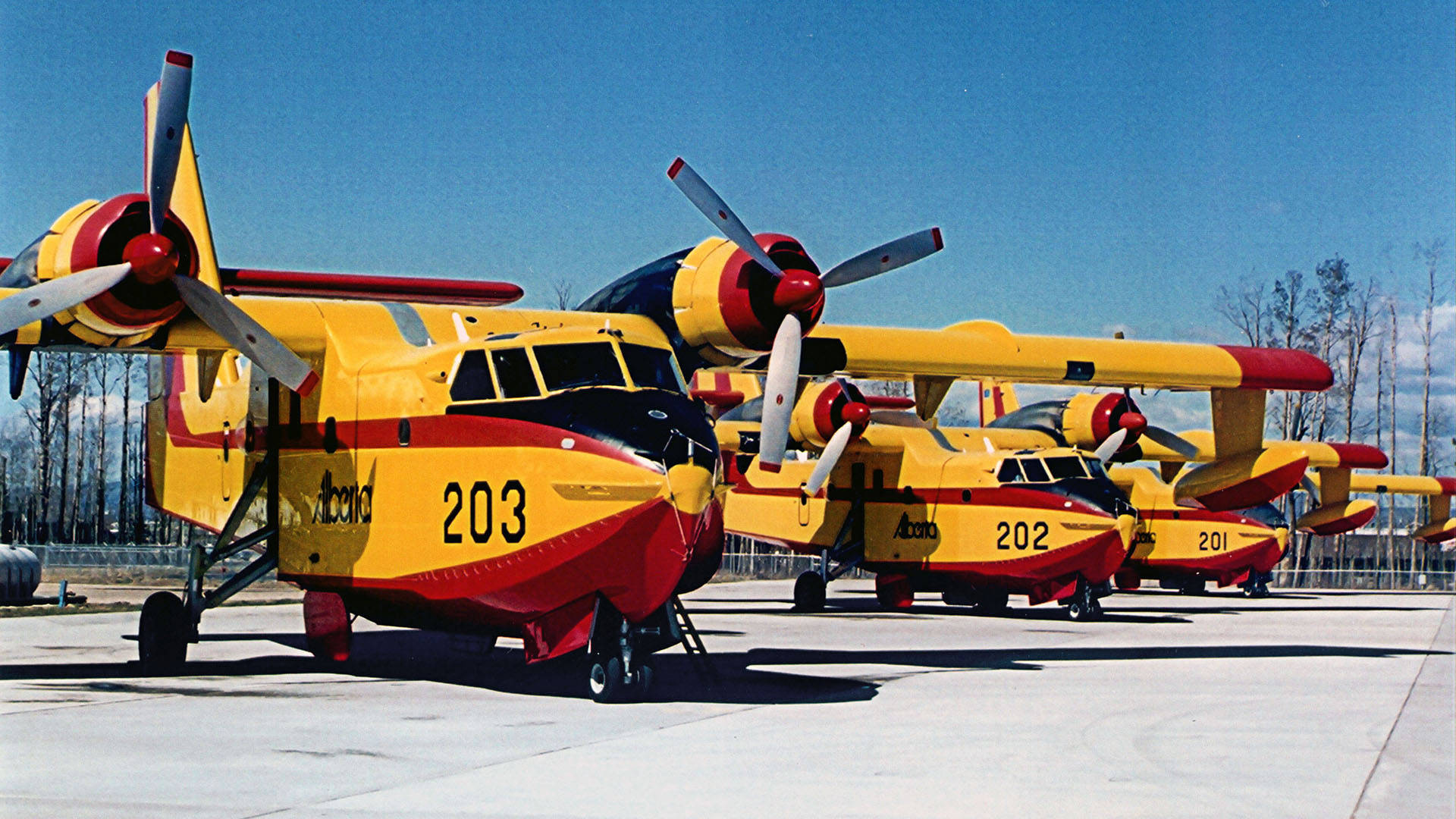 Czy w samolocie mieści się dużo wody?
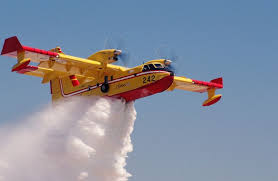 Te samoloty transportują wodę. Gaszą nią pożary z góry, tam gdzie samochody strażackie nie są w stanie dojechać. W samolocie Canadair jest mniej więcej tyle wody co w 30 pełnych wannach. Czasem woda jest zmieszana z retardantem. To substancja, która zapobiega szybkiemu rozprzestrzenianiu się ognia. Dzięki temu, że retardant jest czerwony, piloci widzą, którędy już lecieli gasząc pożar.
Samochód ratownictwa technicznego
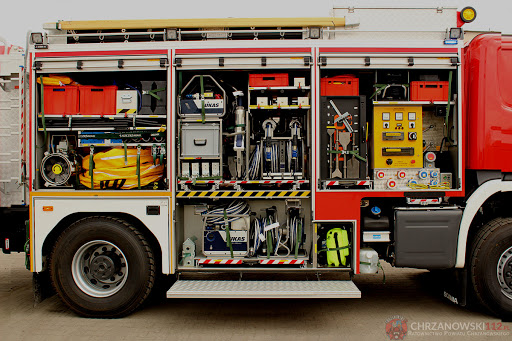 Dlaczego strażacy tak hałasują?
Na ulicy często najpierw słyszysz samochód strażacki, a dopiero potem go widzisz. Syrena strażacka wyje bardzo głośno. Kiedy kierowcy ją widzą, wiedzą, że strażakom bardzo się śpieszy. Zjeżdżają więc na bok, żeby zrobić im miejsce do przejazdu. Dzięki temu strażacy szybciej docierają do osób, które czekają na pomoc i ratunek.
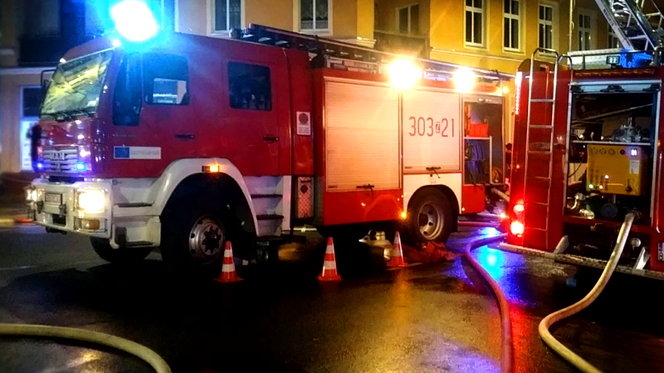 Samochód ratownictwa medycznego
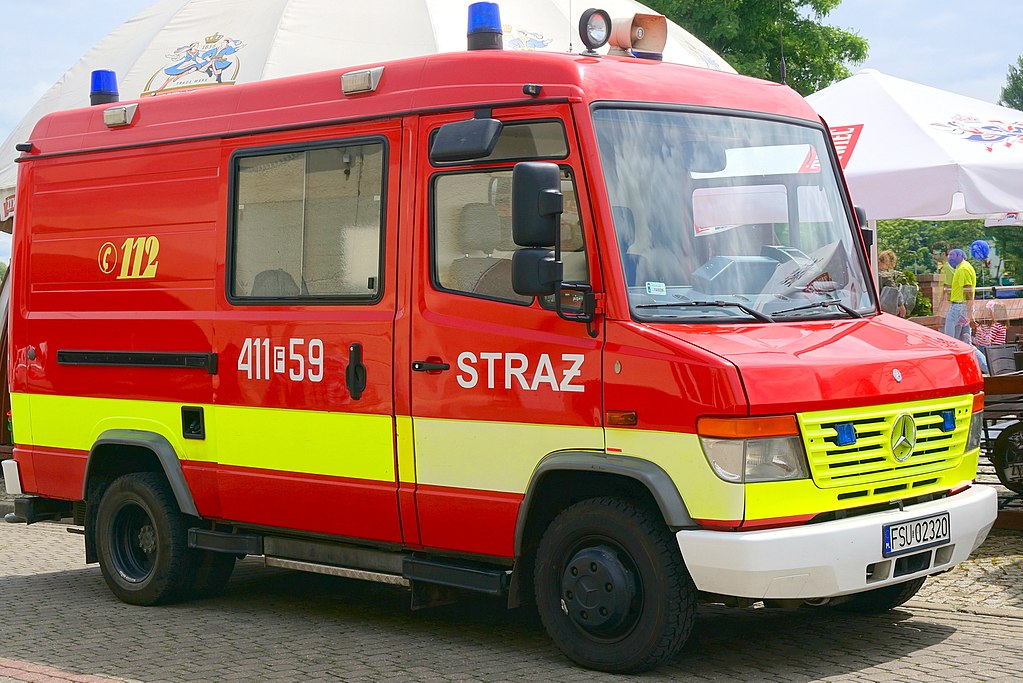 Czy zawsze prowadzi ta sama osoba?
Strażak, który chce kierować samochodem ratownictwa medycznego musi uzyskać specjalne pozwolenie. Podobnie jest w przypadku samochodu z drabiną, czy autopompą. Żeby kierować tymi pojazdami trzeba zdać egzamin. Jadąc do pożaru, kierowca może przejeżdżać na czerwonym świetle i przekraczać dozwoloną prędkość, ale musi być bardzo uważny.
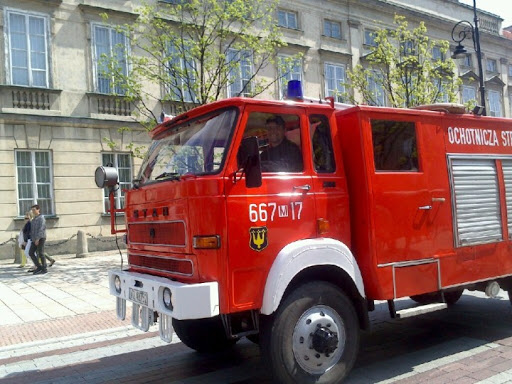 Samochód ratownictwa chemicznego
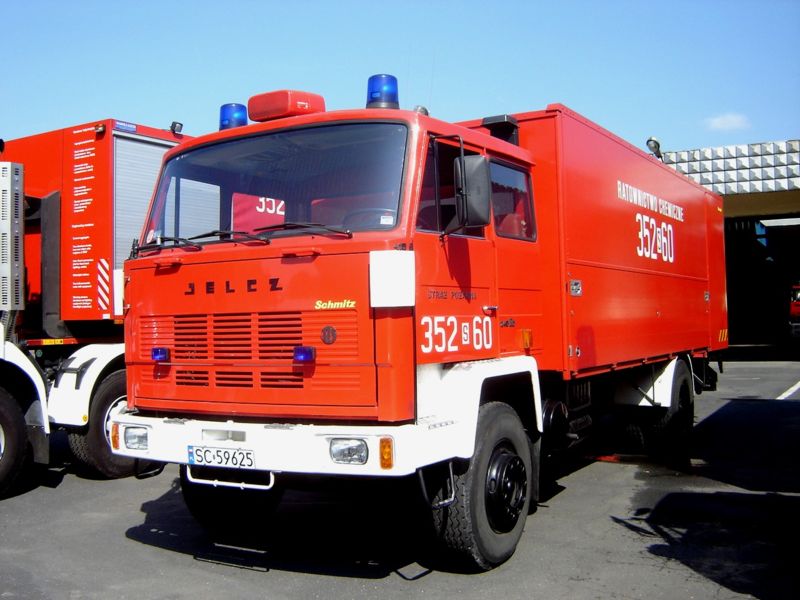 Samochód ratowniczo - poszukiwawczy
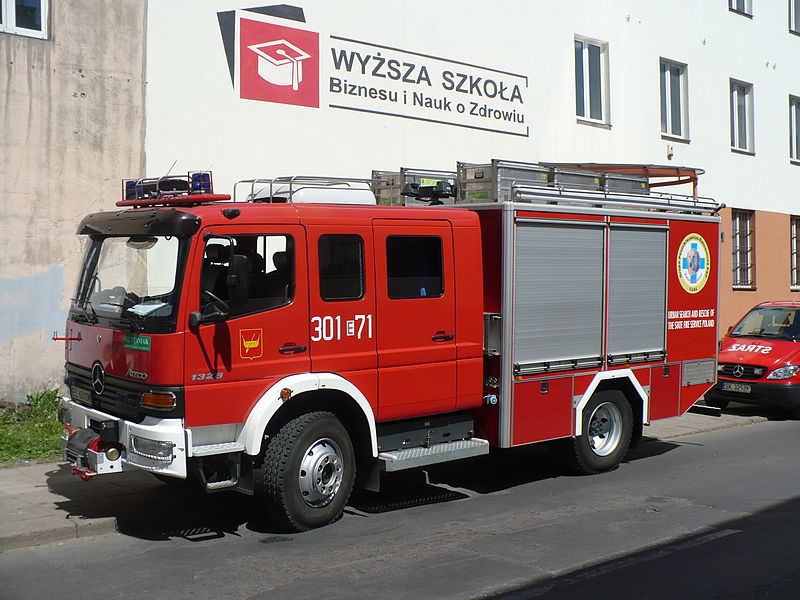 Samochód wężowy
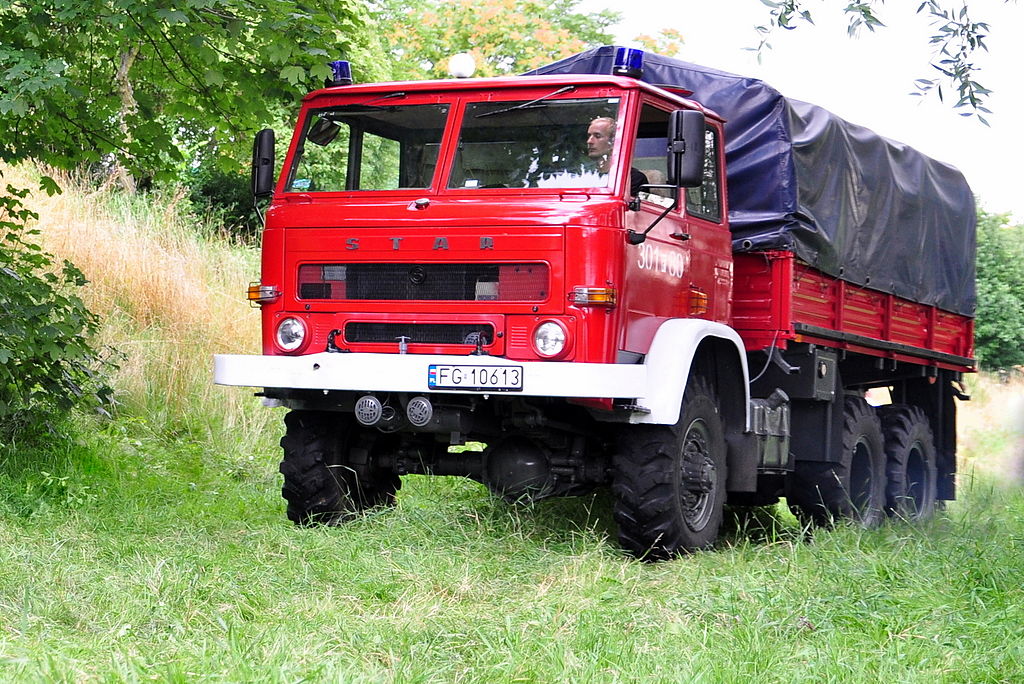 Samochód operacyjny
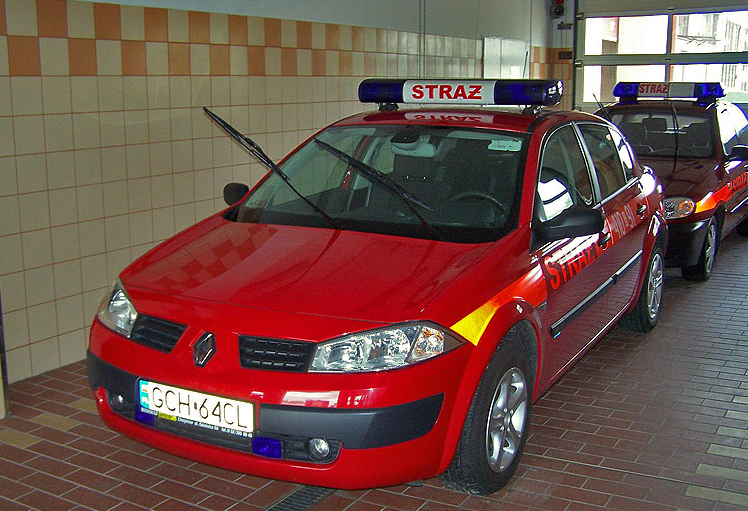 Samochód rozpoznawczo - ratowniczy
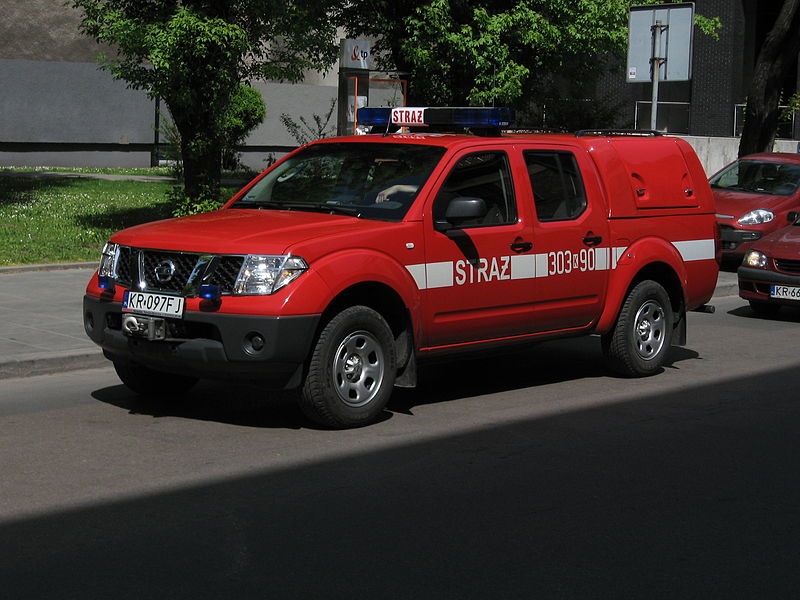 Samochód ratownictwa wodnego
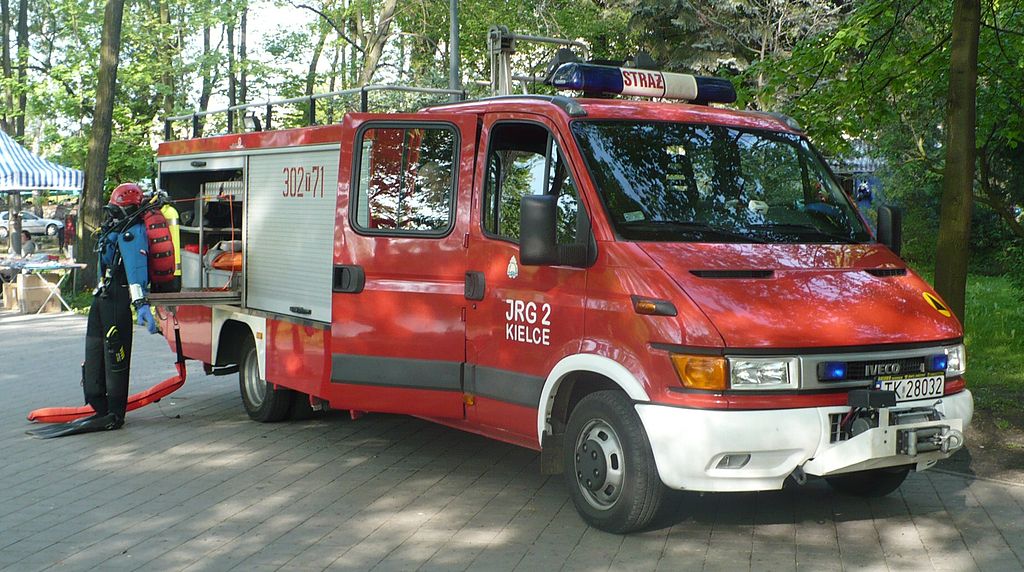 Samochód z agregatem prądotwórczym
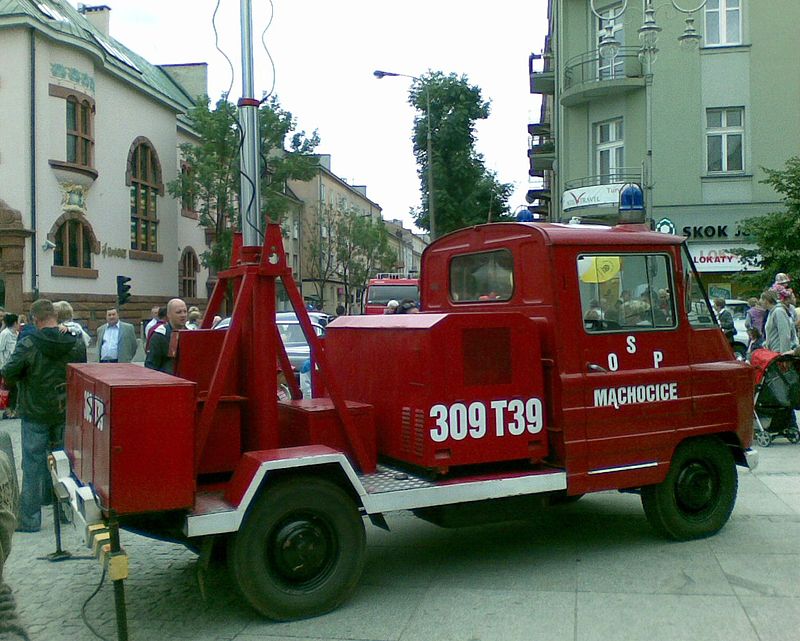 Ciągnik z cysterną
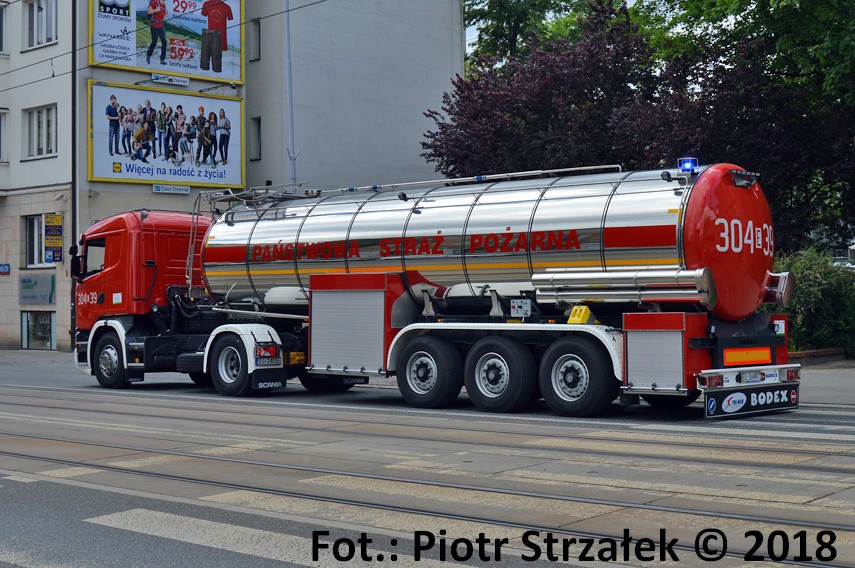 Akcje ratunkowe
Ratowniczy uczestniczą w następujących akcjach ratunkowych:

pożar lasów
wypadki drogowe
akcje ratunkowe w górach
powódź
gruzowiska
budynki mieszkalne
Pożar lasów
Kiedy pali się las, w akcji gaszenia często uczestniczy wiele różnych samochodów strażackich i setki strażaków.
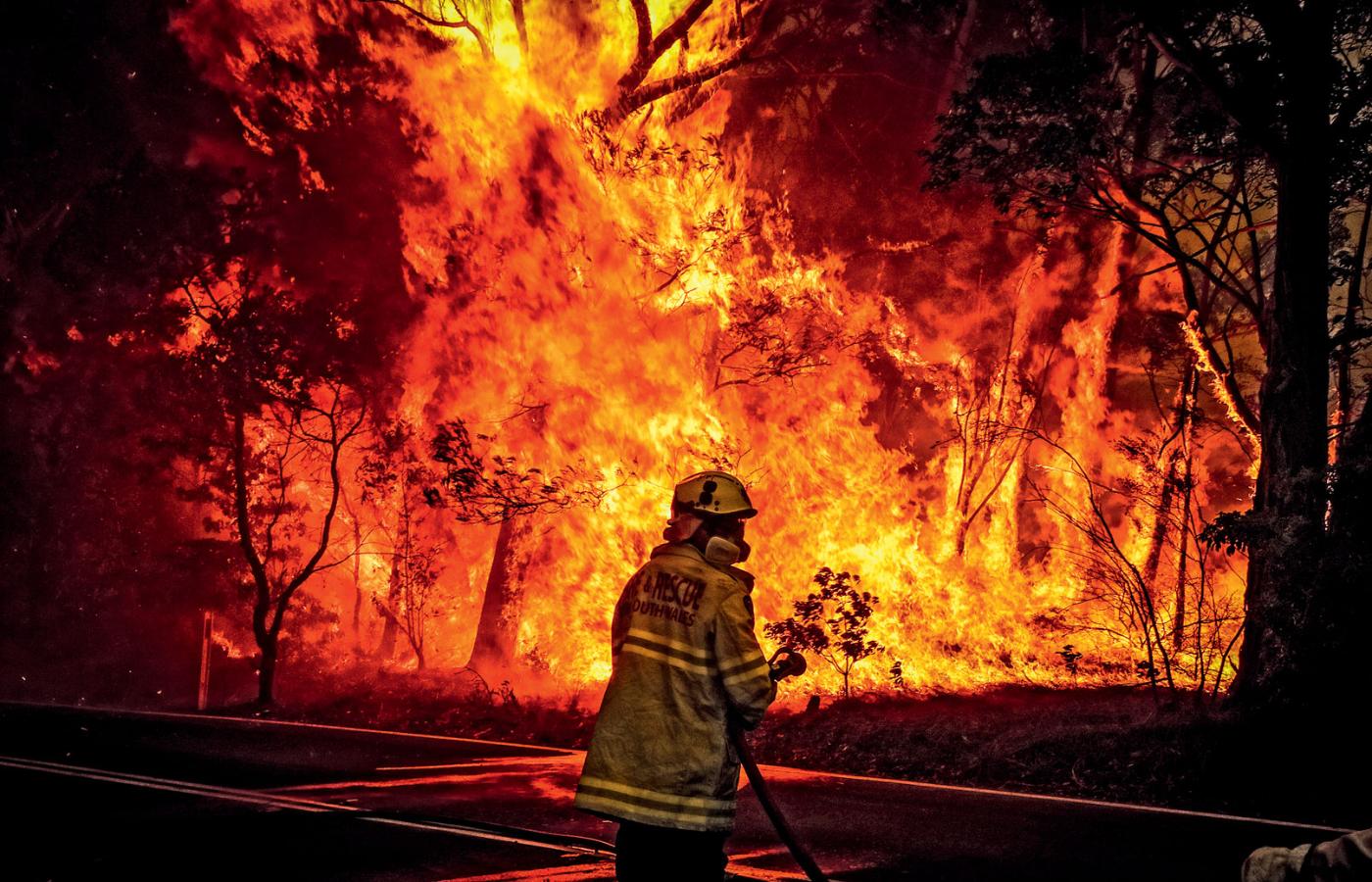 Wypadek drogowy
Kiedy dojdzie do wypadku na drodze, strażakom dużo czasu zajmuje wydobycie rannych ze zgniecionych samochodów.
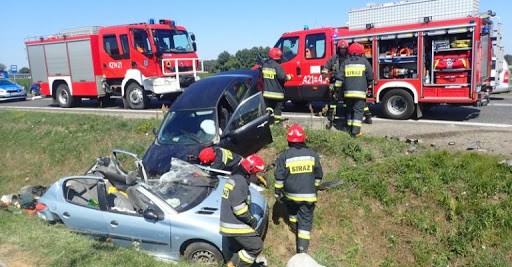 Akcja ratunkowa w górach
W niektórych krajach strażacy zajmują się także ratownictwem górskim. Zarówno zimą jak i latem pomagają osobom, które utknęły w trudno dostępnych miejscach.
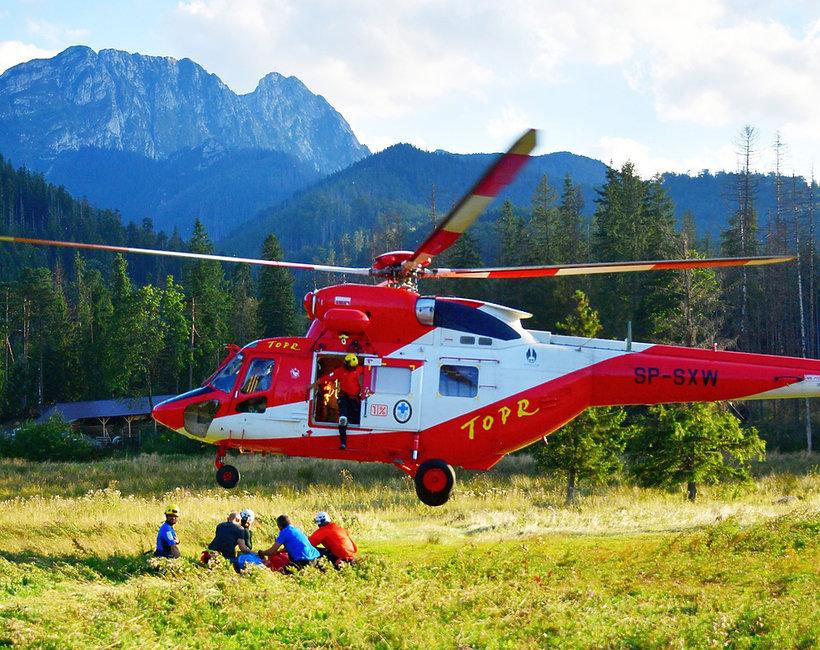 Powódź
Kiedy poziom wody nagle się podnosi, strażacy ewakuują tych którzy nie zdążyli opuścić zalanych domów.
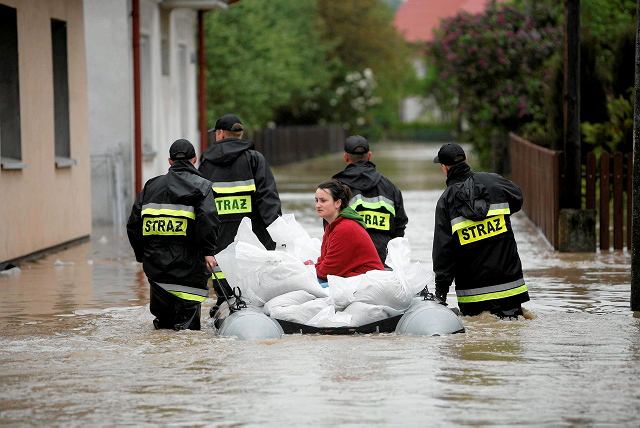 Gruzowiska
Kiedy zawali się jakiś budynek, strażacy szukają osób, które zostały uwięzione pod gruzami.
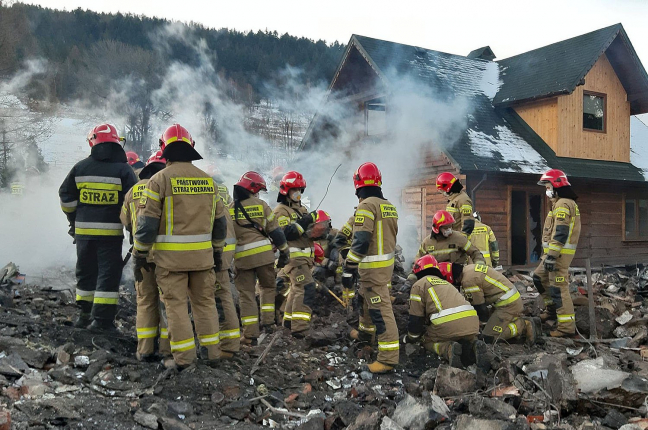 Wysokie budynki
Jeśli pożar wybuchnie w bloku lub wieżowcu, w biurowcu lub w domu, strażacy muszą działać bardzo szybko, bo w środku przebywa wiele osób.
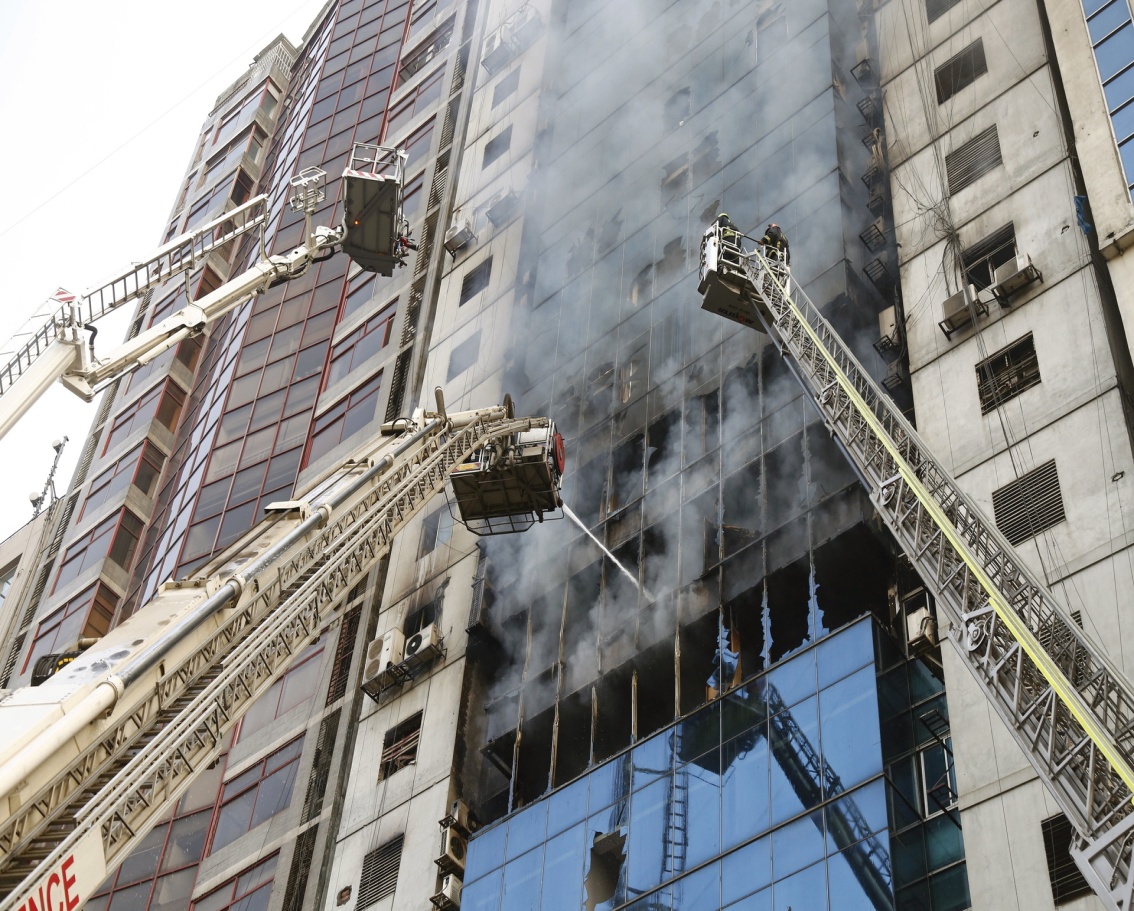